XBOX ONE
Ferie w bibliotece
2023
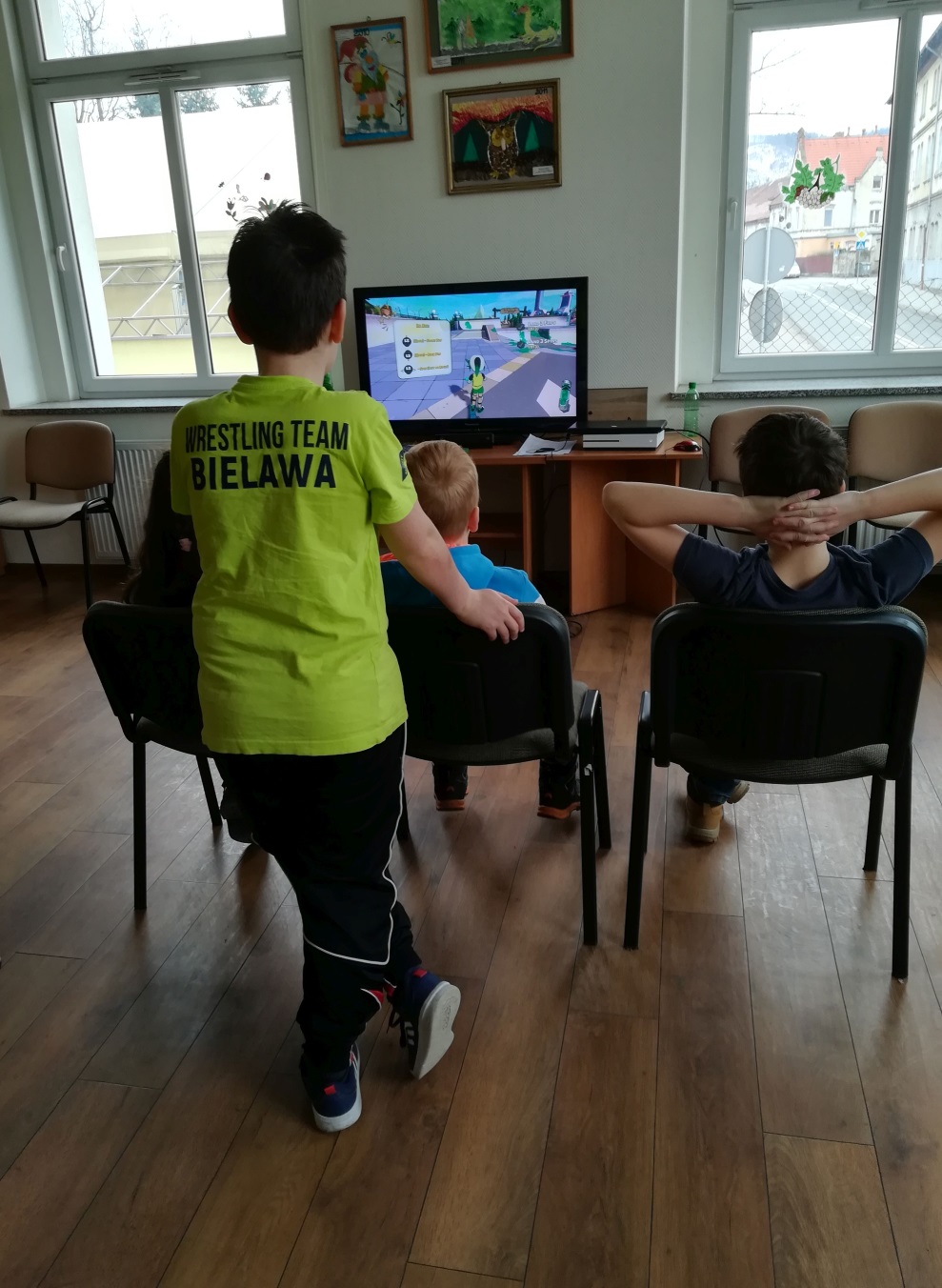 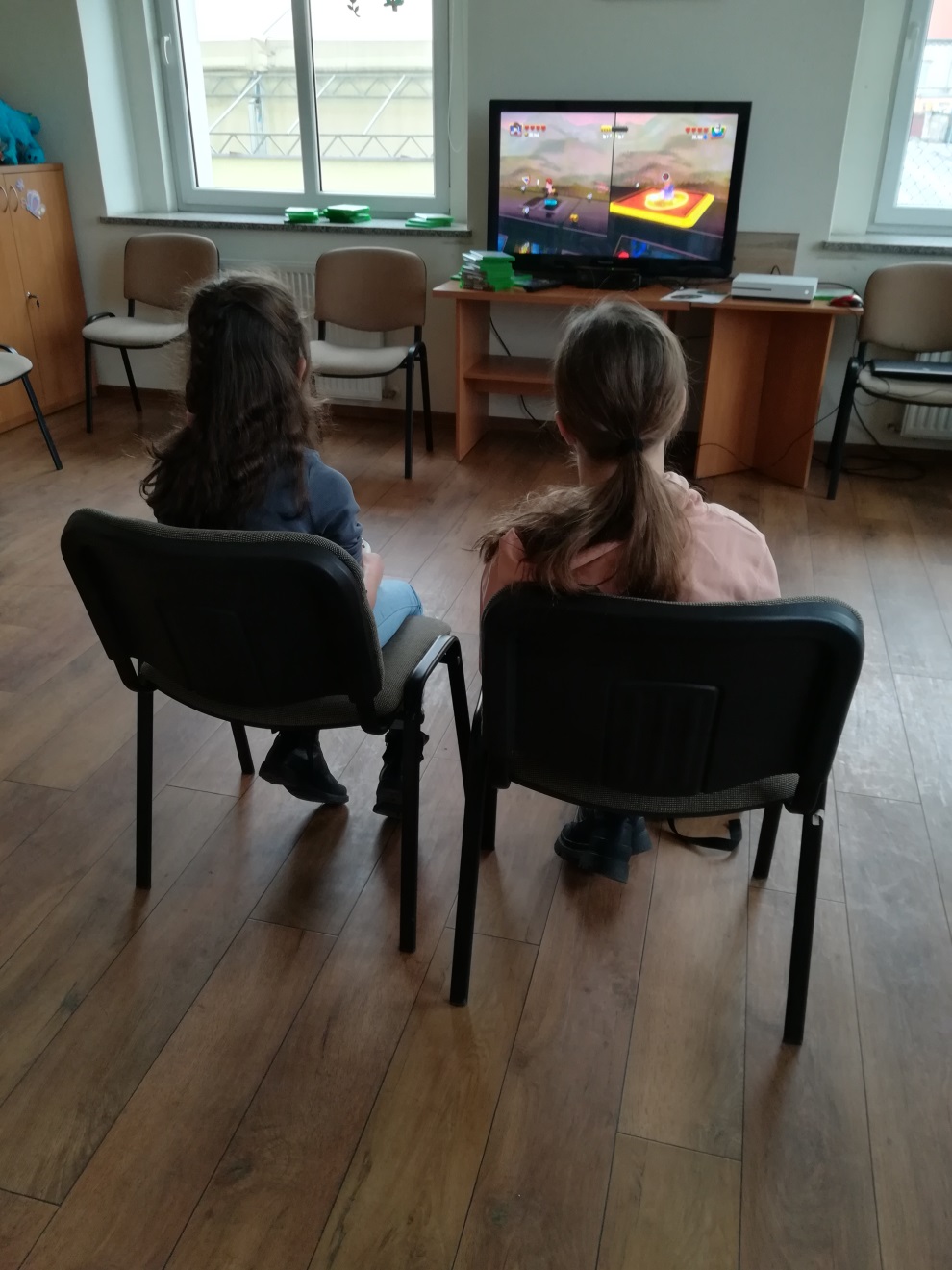 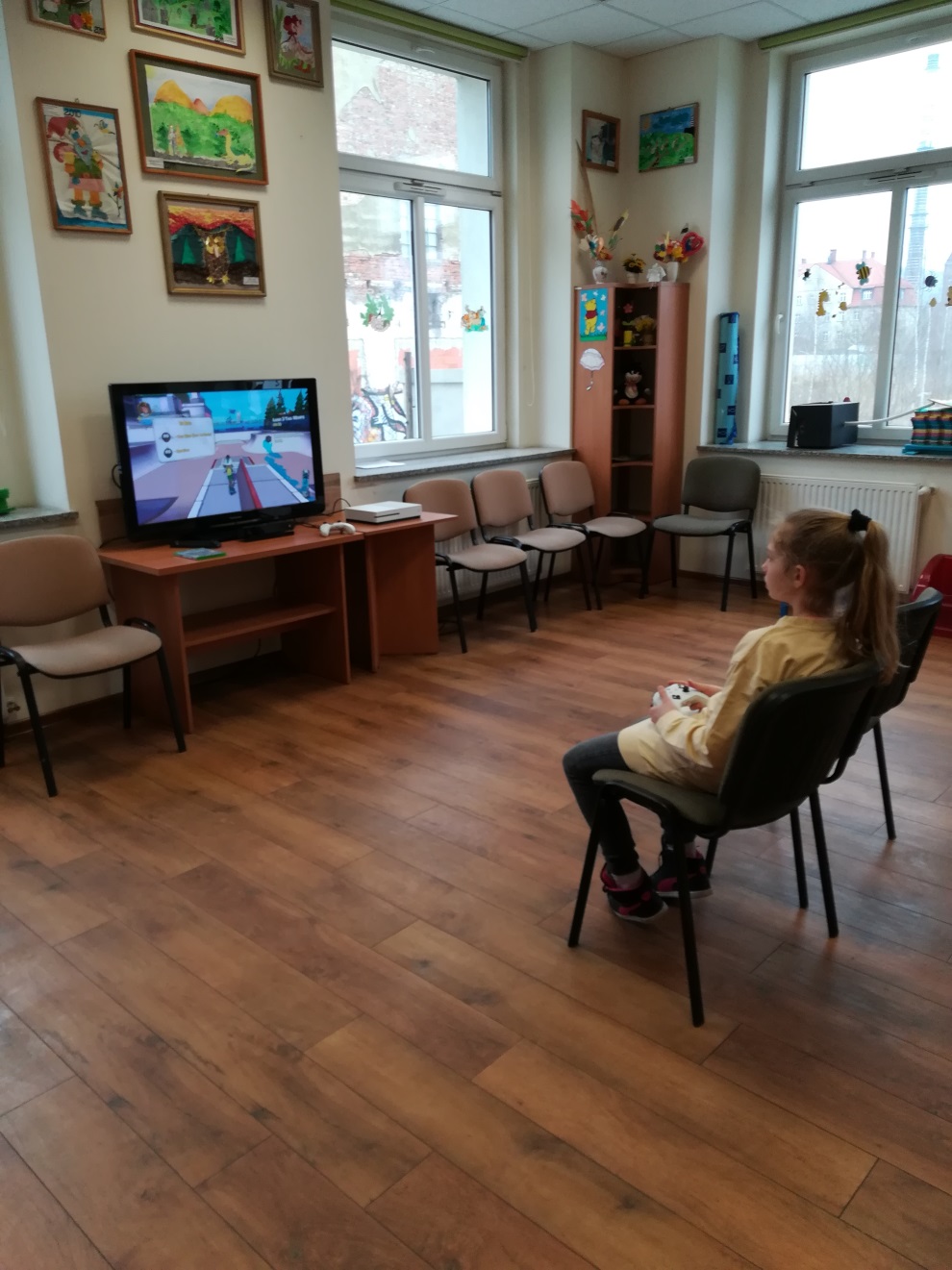 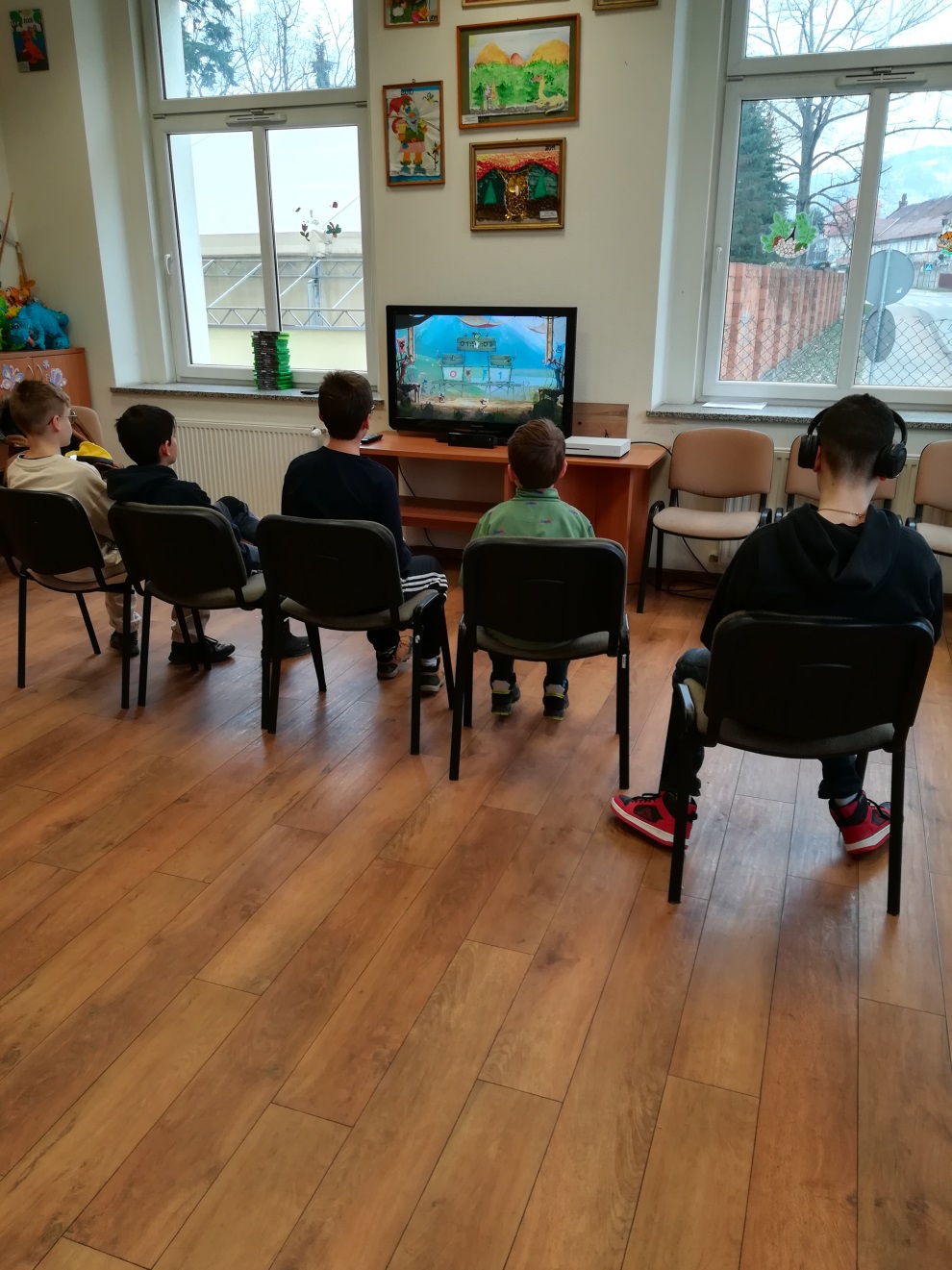 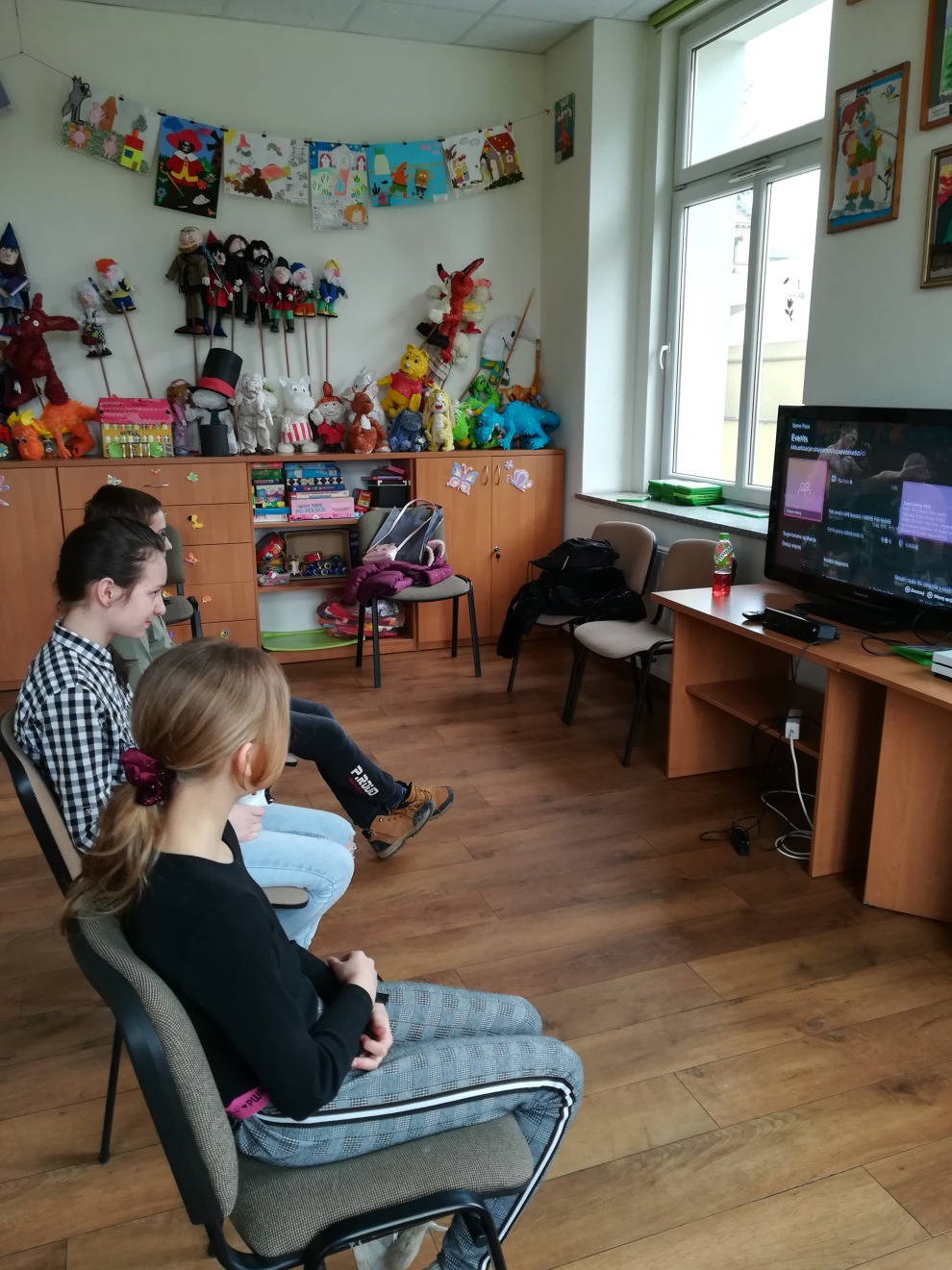 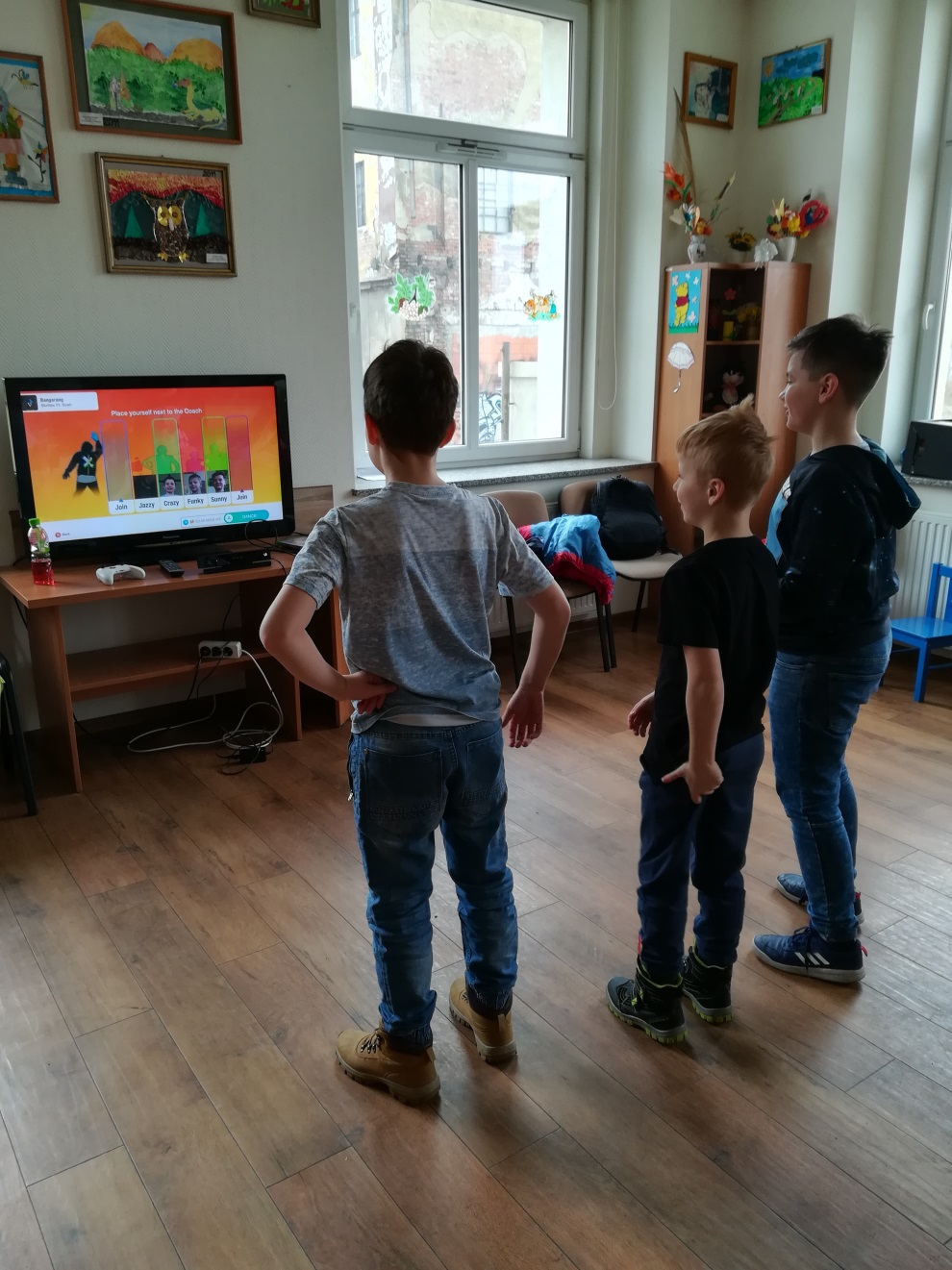 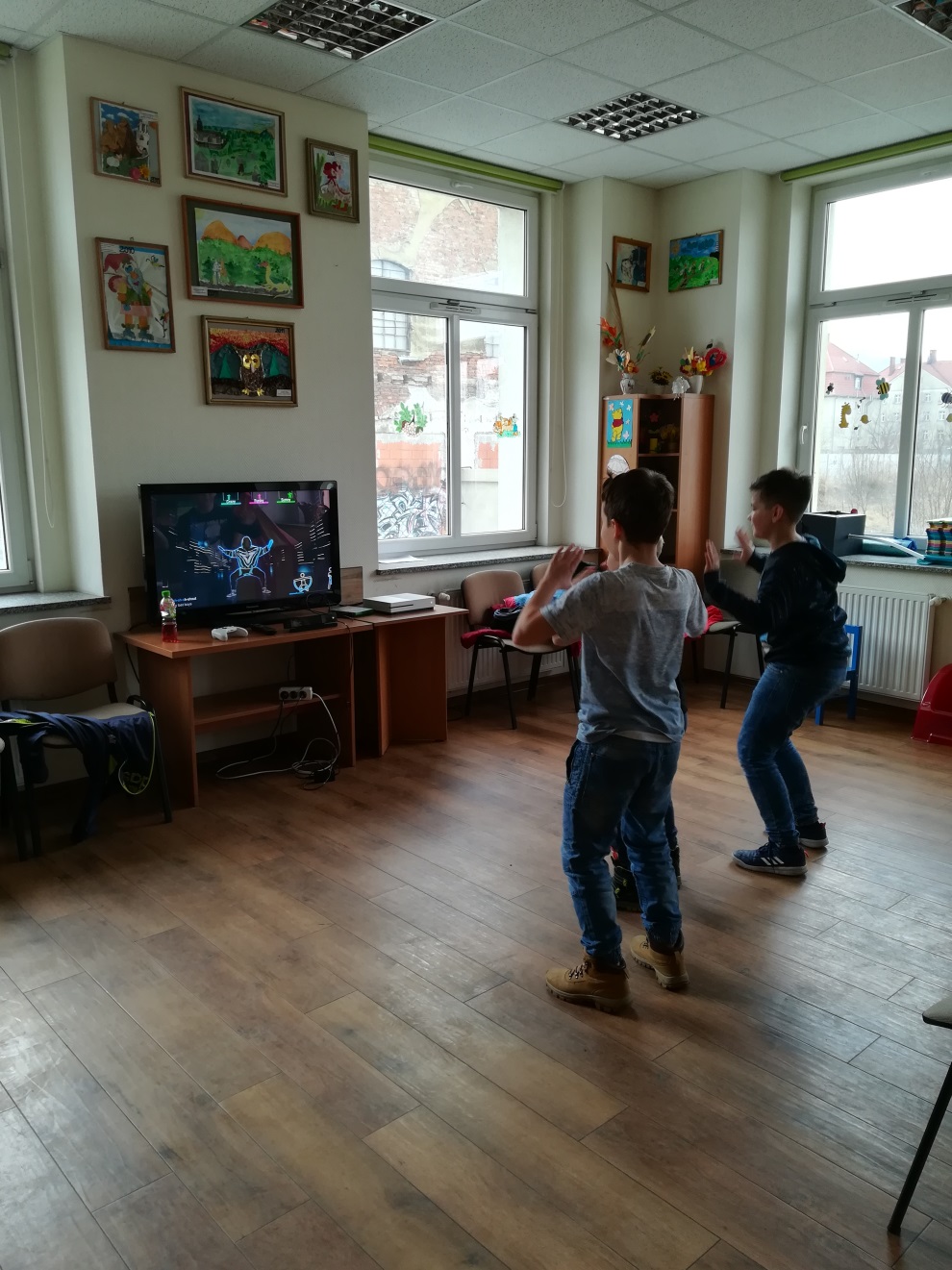 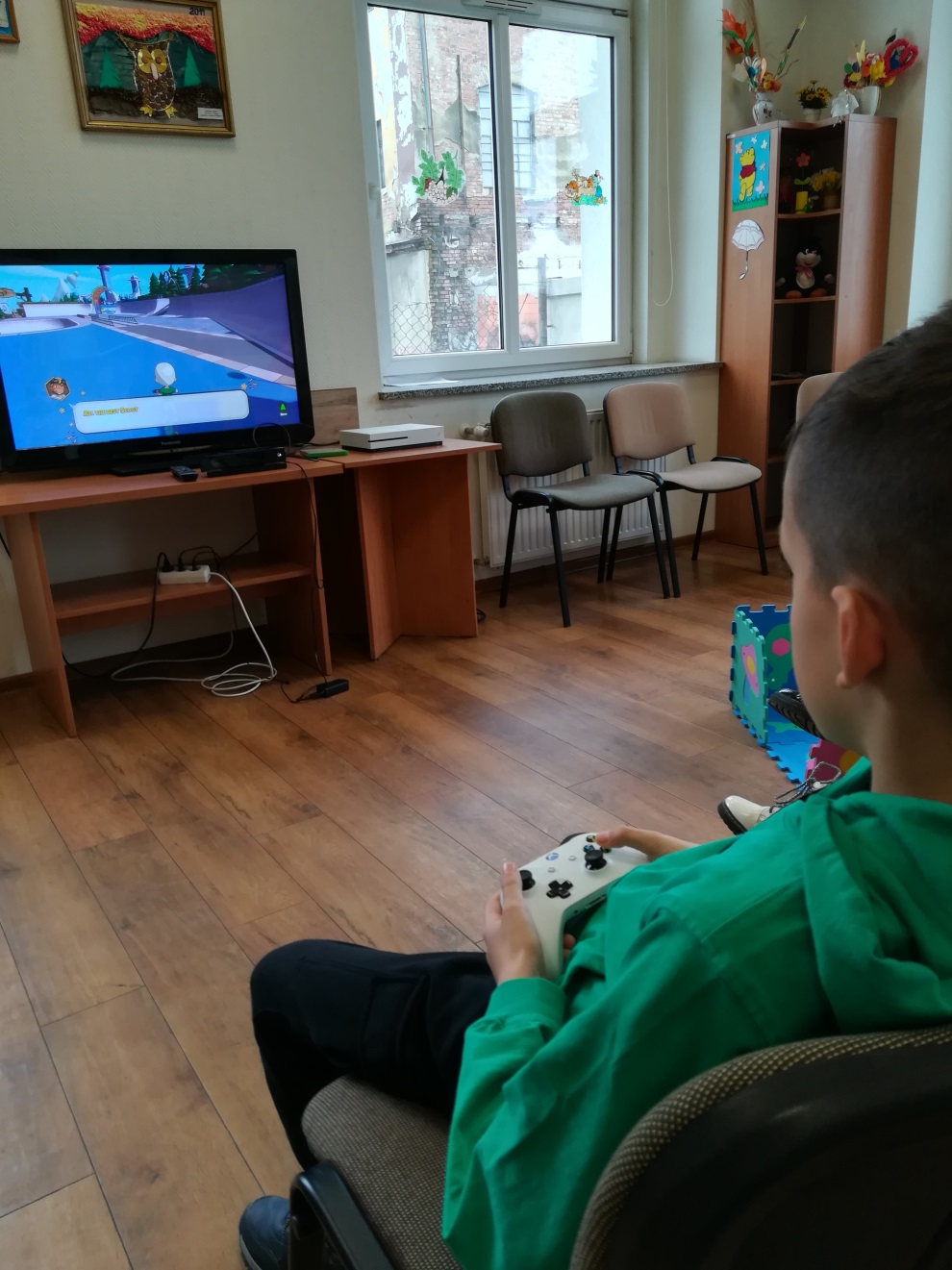 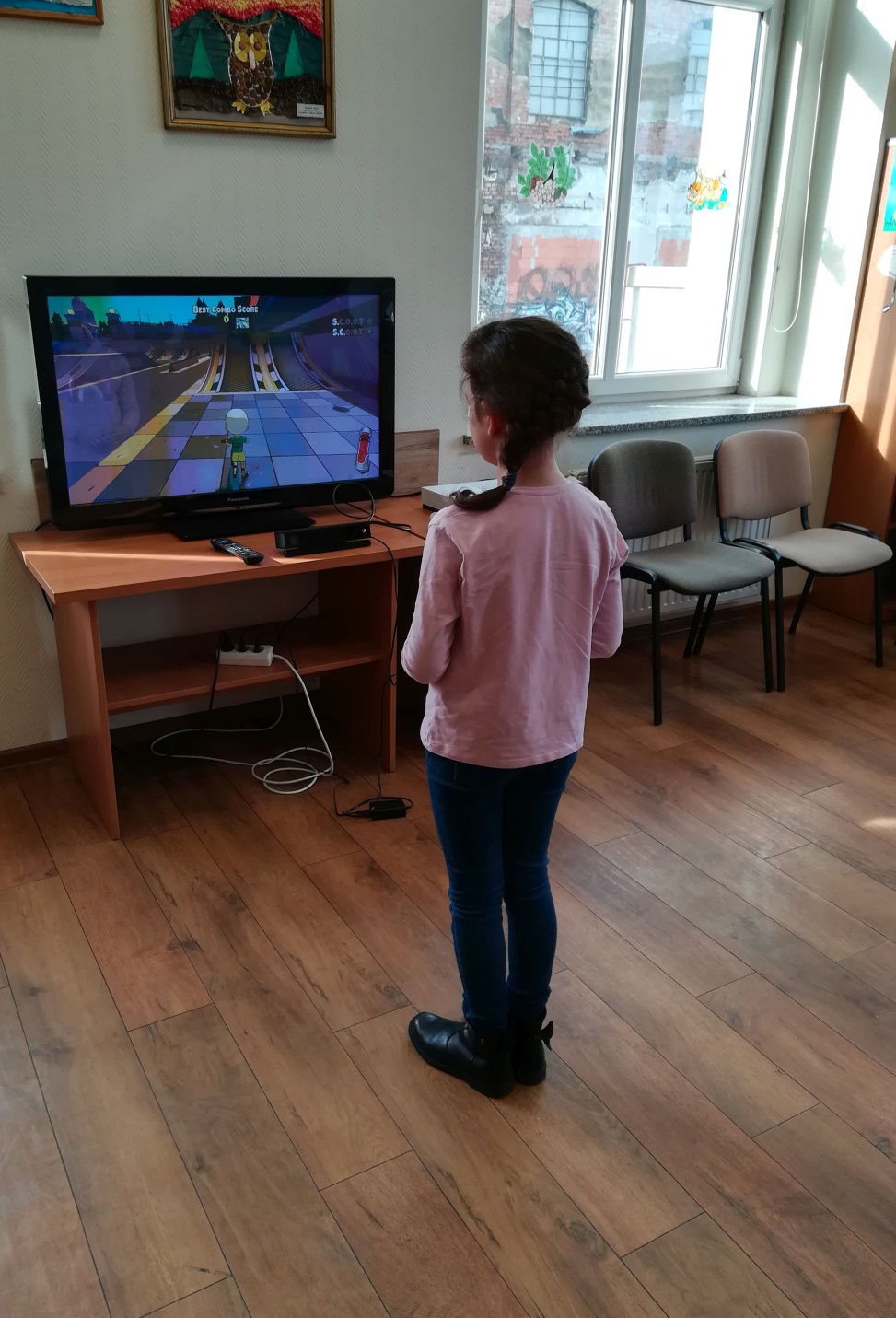 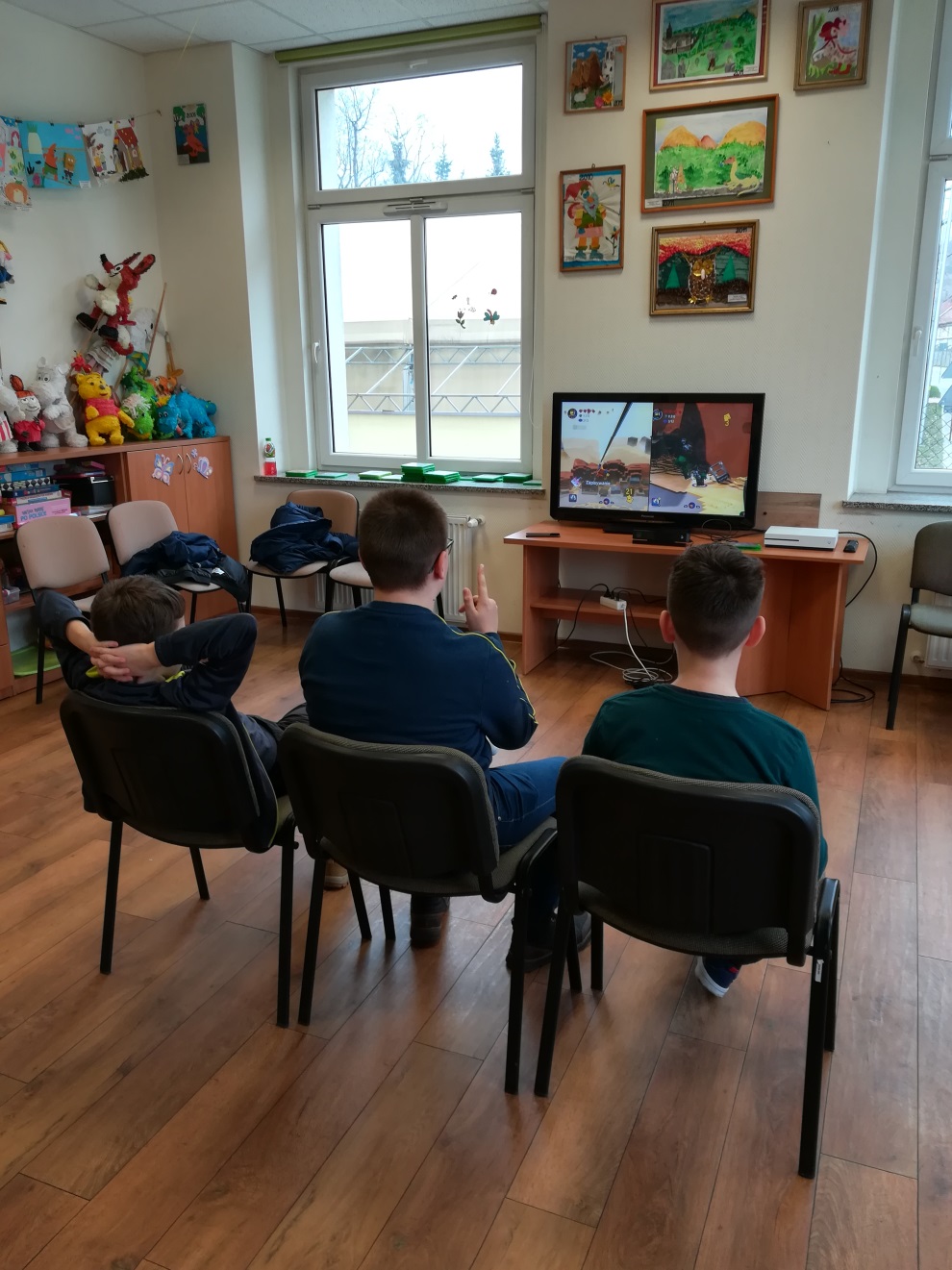 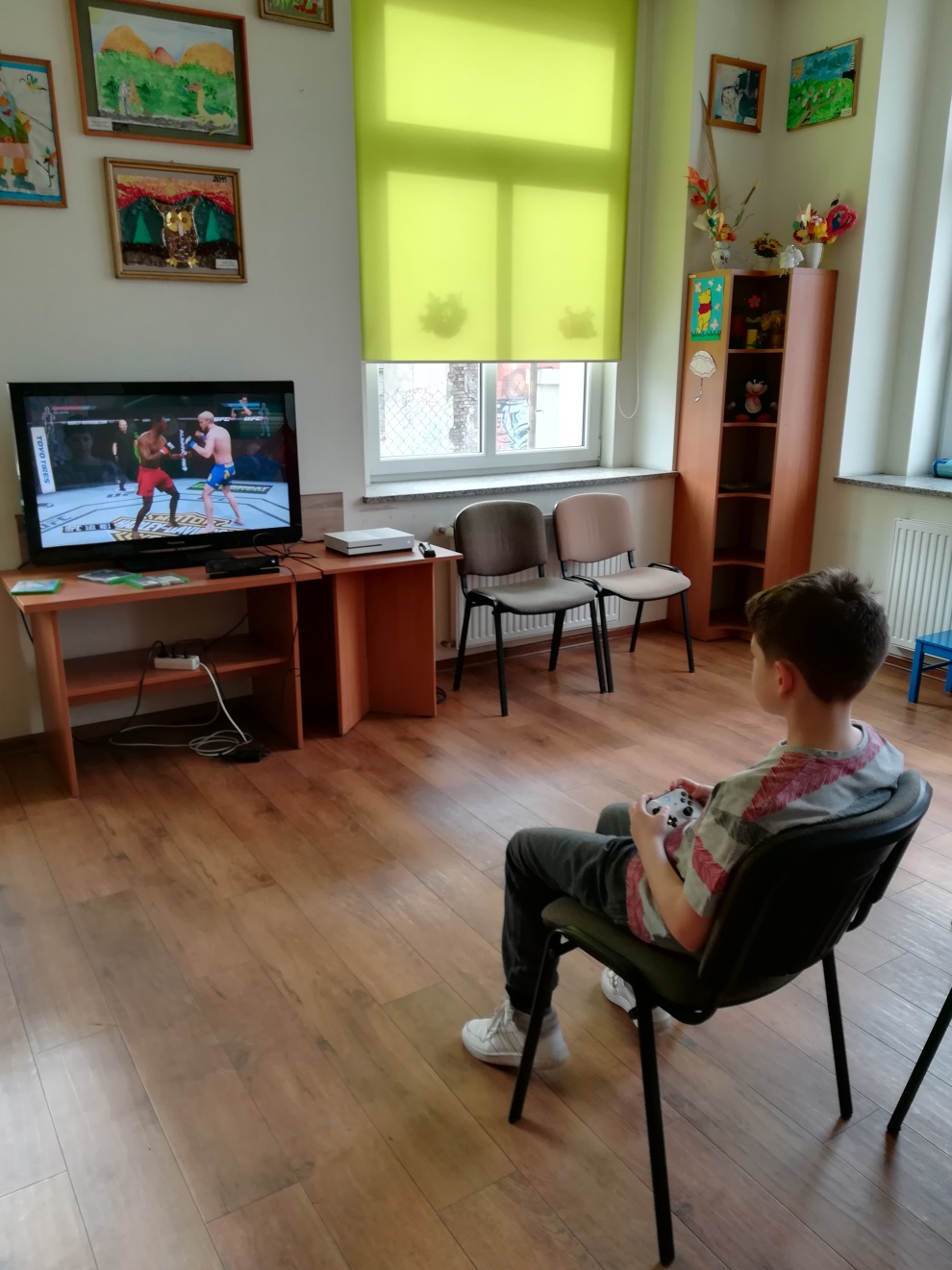 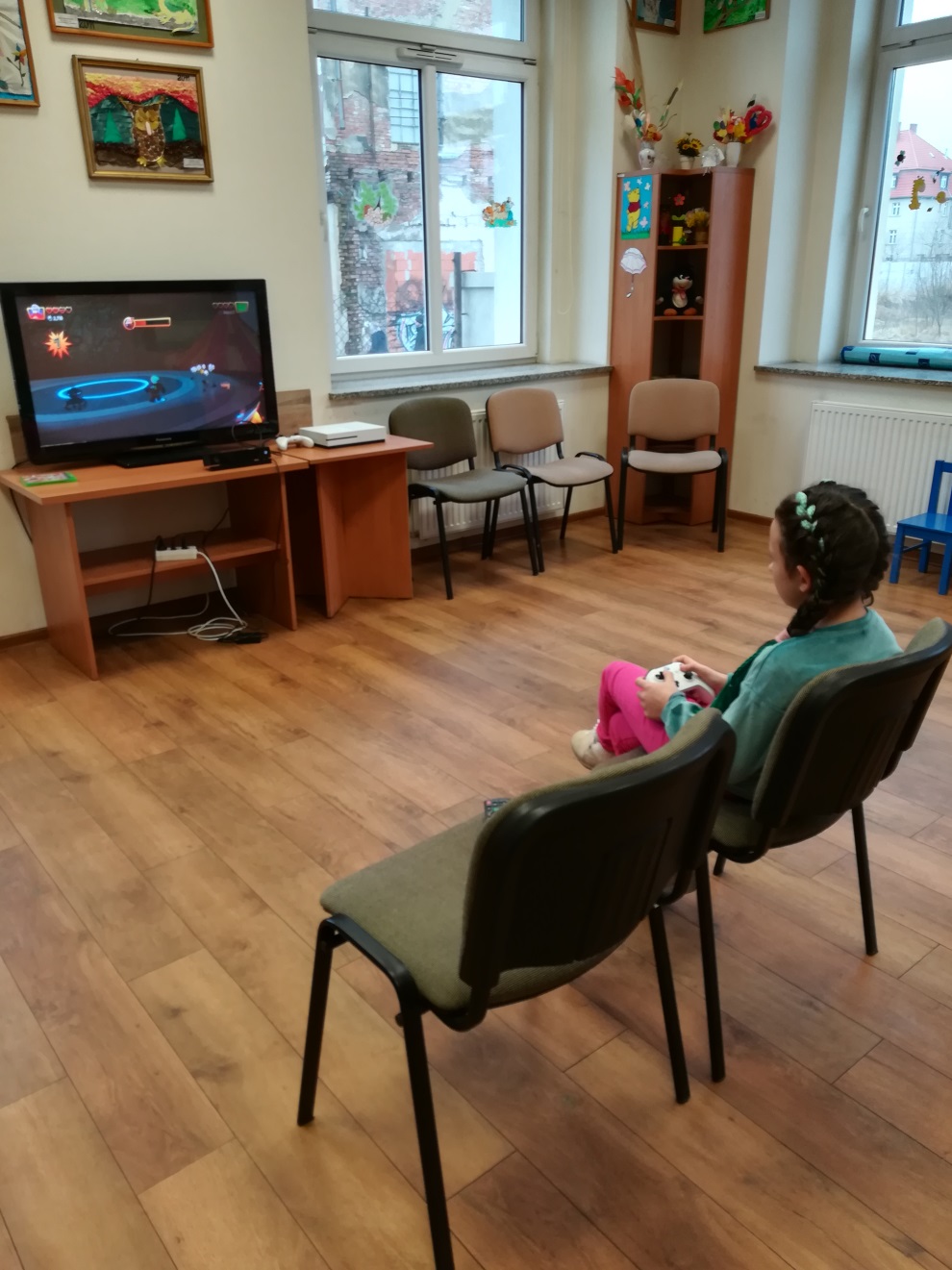 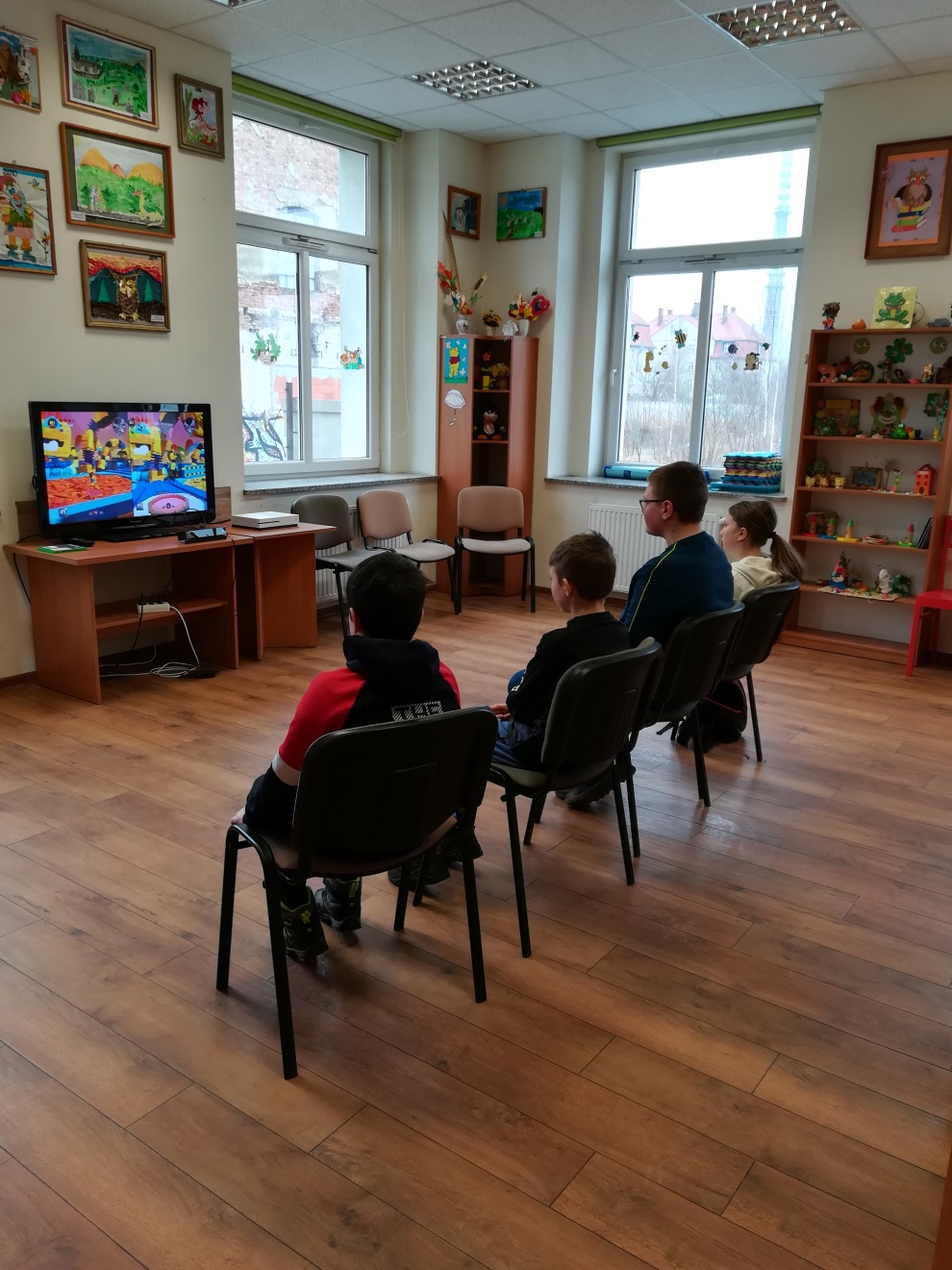 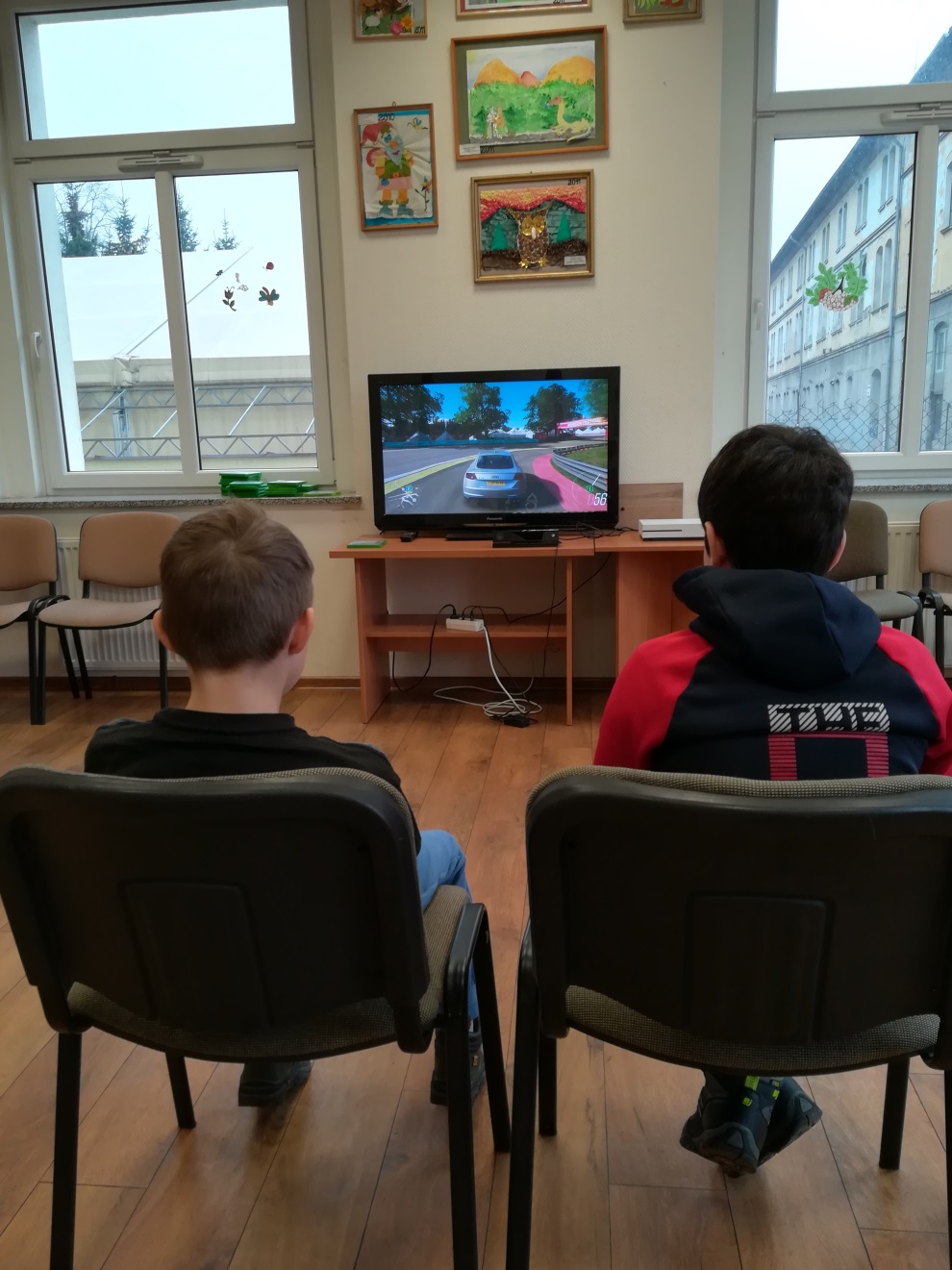